C-Suite Guide to Margin TransformationWest Virginia HFMA
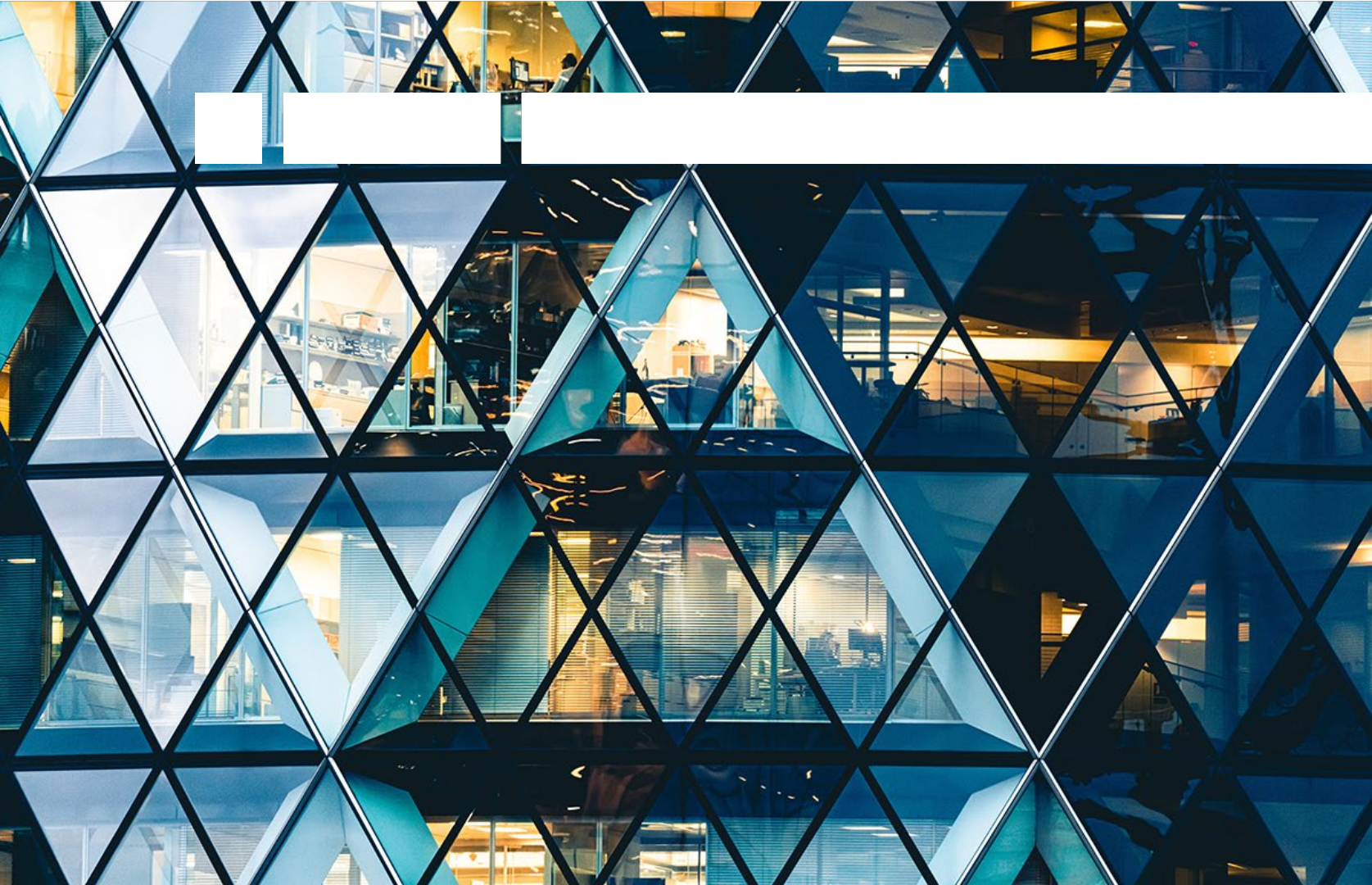 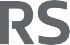 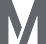 October 2024
RSM | 1
Presenter
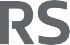 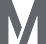 Served as CEO, COO, CFO, Division President
Over 35  years industry experience
Led in both academic and community settings in for-profit and non – profit healthcare systems
Millions of $ in ROI generated for health care clients
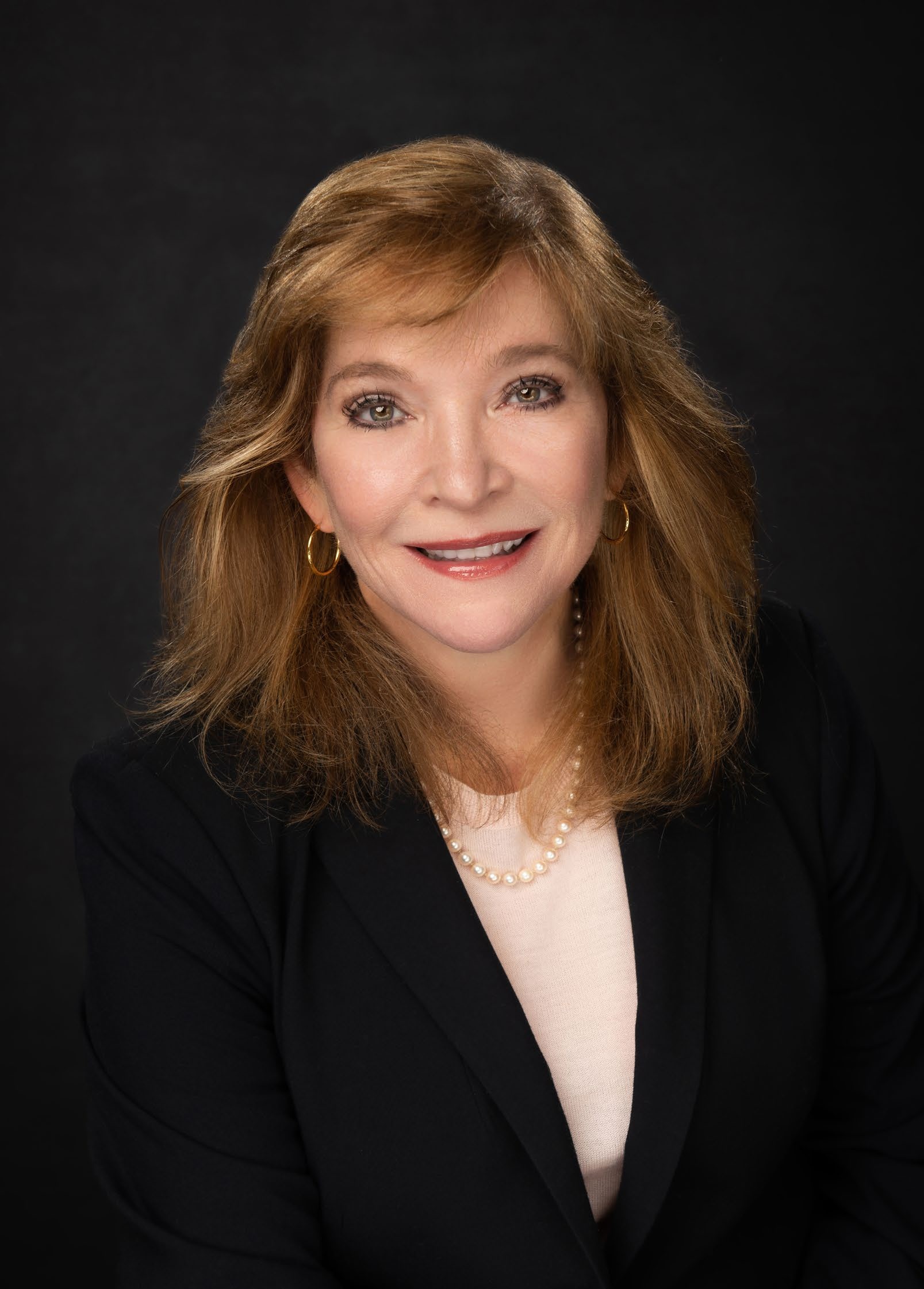 Beryl Ramsey Finlan, MBA, FACHE
National Leader Houston, Texas
CEO Advisory & Clinical Operations 
RSM US, LLP
beryl.ramsey@rsmus.com
+1 713 501 6250
Beryl provides unique health care executive level consulting  for health systems and hospitals which results in organization wide engagement that helps the client  drive performance improvement and margin transformation with the use of data analytics and change management.  Beryl has experience in working with large for-profit systems as well as independent Critical Access Hospitals, smaller hospitals and academic non-profit medical centers.
RSM | 2
Learning Objectives
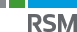 By the end of this course, you will be able to:
Understand the key C-suite considerations and steps involved in initiating a margin transformation project:
Identify best practices for the C-Suite team when approaching a Margin Transformation project
Determine the scope of what the C-suite team can accomplish independently and identify areas where external assistance may be beneficial
Gain insights into the timeline and expectations for achieving results from margin transformation efforts, including factors impacting timeline and milestones to assessing progress
Describe how to achieve margin improvement through data-guided process    transformation
Explain how to utilize data to identify and achieve ROI opportunities
Identify examples that achieve margin transformation and improvement
4
State of the union – the post-pandemic world
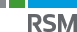 New workforce challenges
Labor shortage
Mental health
Training deficit for RN’s that graduated during the pandemic
Payor challenges
Increased denials
Downgrading DRG’s
Observation versus inpatient
Automation in health care
Leveraging new technology
Chronic disease management increases Supply cost increases
Increased volumes
Disease specific programs unraveling Unreliable reporting analytics
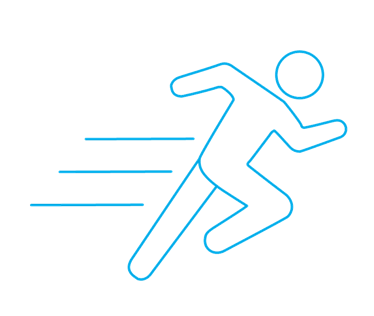 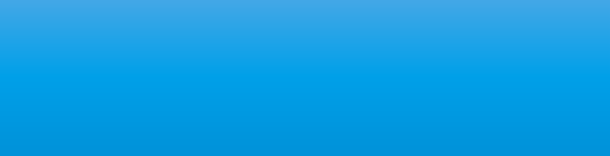 During the pandemic nearly 20% of healthcare workers quit their jobs (HFMA)
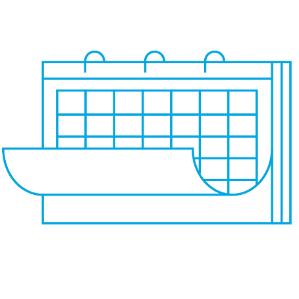 Up to 40% of health care workers plan to quit their job by 2025
(HFMA)
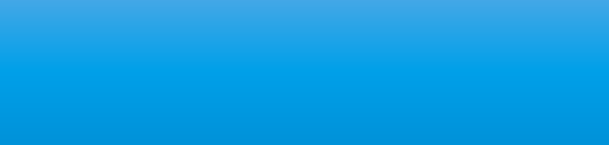 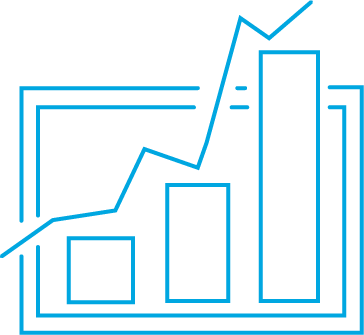 Outlook for RN’s in 2030 is a projected shortfall of 275,000 nurses from 2020-2030 (Haddad)
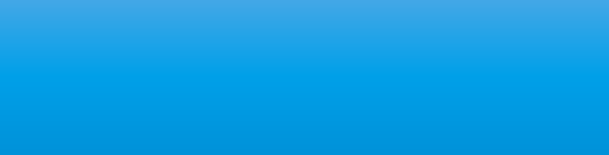 6
Haddad LM, Annamaraju P, Toney-Butler TJ. Nursing Shortage. [Updated 2023 Feb 13]. In: StatPearls [Internet]. Treasure Island (FL): StatPearls Publishing;
Key Themes, Observations 2024Healthcare Analysts’ Themes
Overall
Causes
Transaction Activity
Health Inequity
Data Transformation
Medical Science Innovation
Outside Disruptors
Alternative Deals
Effects:
2
3
4
1
3
1
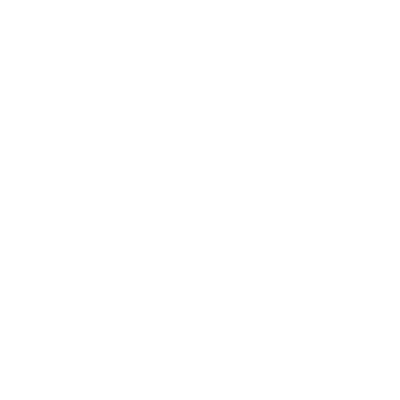 Medical Cost Inflation and Demographic Changes
Value-Based Purchasing
AI and Digital Health
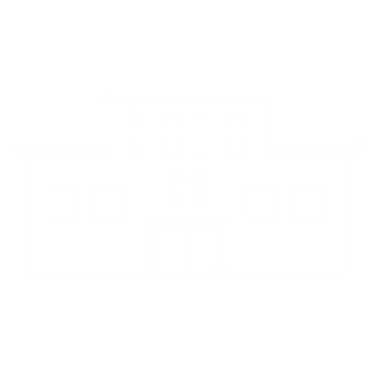 2
Consumerism, Mental Health and Wellness
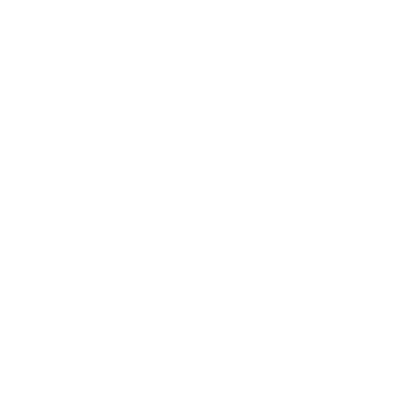 Enablers:
Regulatory and Legislative Changes
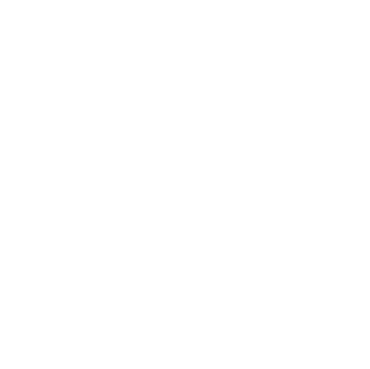 5
What is Margin Transformation?
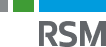 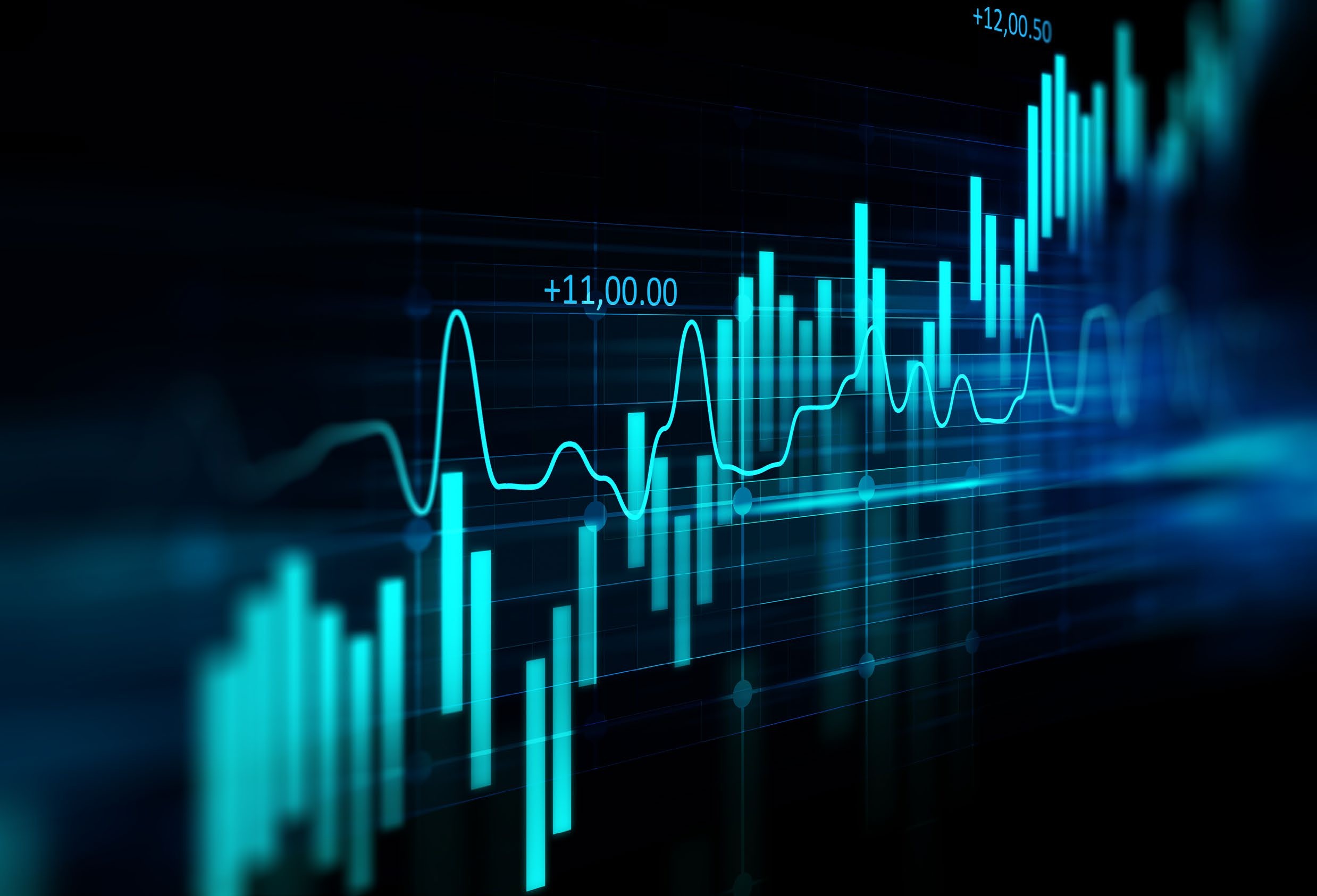 6
Increasing Margin RoadmapYour road to profitability
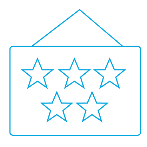 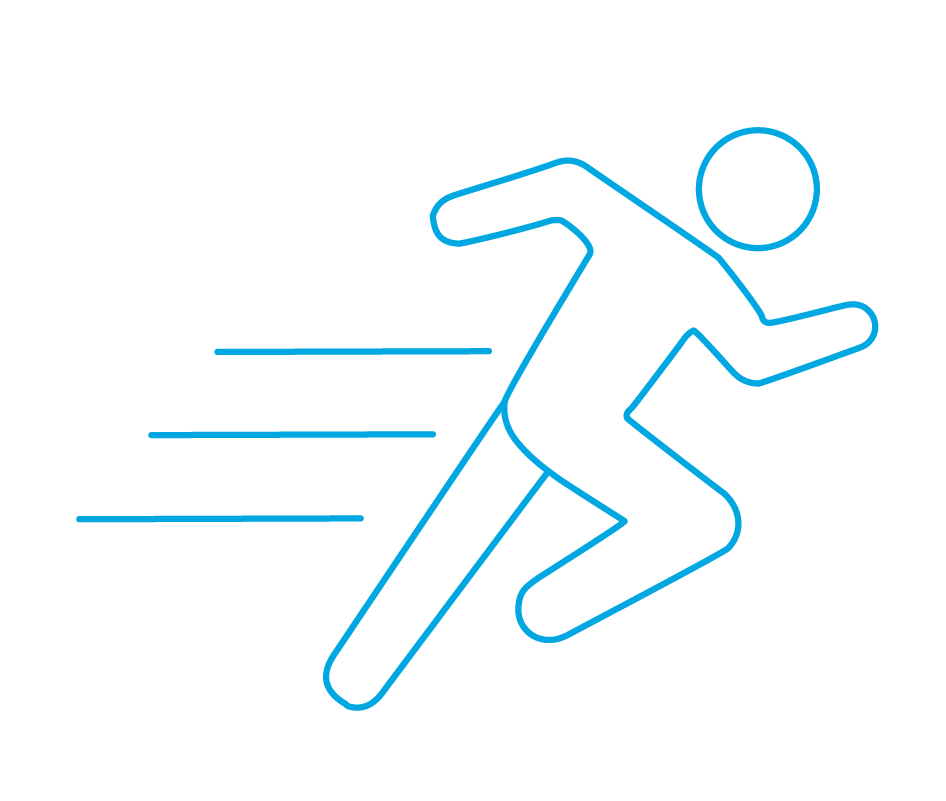 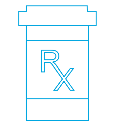 Capture More Revenue
Reduce Cost
Do Better
Do More
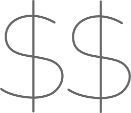 Marketing Analytics
Surgical Analytics
Reduce Care Gaps
Capacity Management
Referrals Managementt
Patient Access
Reduce Complications
Readmissions
Reduce Mortality
Improve Patient Experience
Chronic Disease Management
Reduce Length of Stay
Optimize Staffing
Manage Utilization
Reduce Avoidable ED Visits
Supply Chain Management
Automation 
Clinical Variation
Scheduling Optimization
Registration Verification
Clinical Documentation
Denials Management
Pre-authorizations
Appeal automation
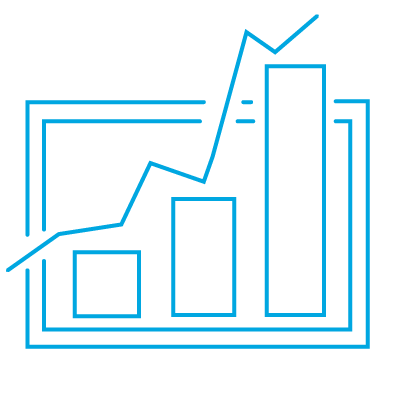 7
Data Guided Decision Making for Margin Transformation
Data-guided Performance Improvement
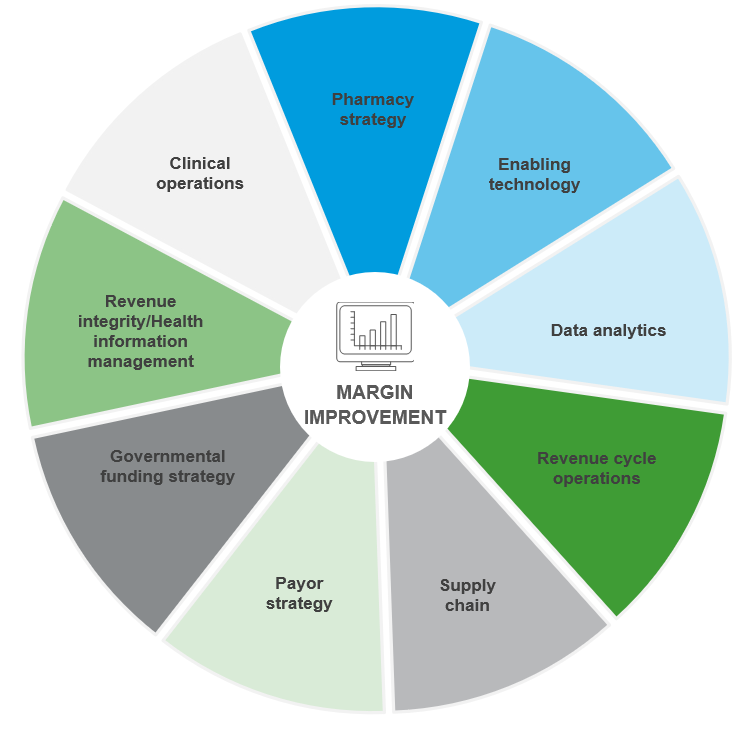 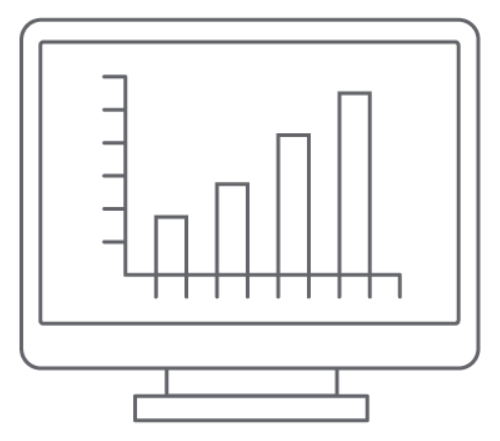 Identify opportunities
Enterprise analytics
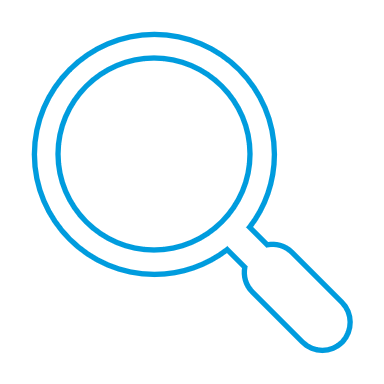 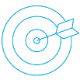 Pricing – Sriveni
Evaluate results
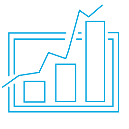 Targeted analytics
RSM Health Care Data Analytics: Approach
Data-driven
Use data to choose opportunities
Augment not replace
Leverage EMR and existing data warehouses and solutions
No new silos
Clients have too many tools and too much data already
Time to Value
Short term ROI, Long term sustainability
Solutions build on each other
Multi-phased agileapproach
Deliver short term return on investment
Design data solutions which build a long-term foundation reusable for many analytics
Leverage & augmentexisting solutions
Utilize your data warehouse and business intelligence tools
Leverage your EMR (Epic, Cerner, Meditech)
Integrate sources &eliminate silos
Join EMR data with other sources such as patient experience, cost, registries
Create a single version of the truth, an enterprise analytics data source
Provide intuitive &interactive visualizations
Consistent look and feel
Reduce learning curve
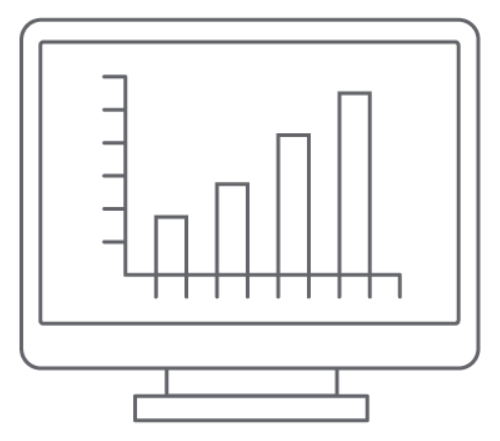 Identify opportunities
Enterprise analytics
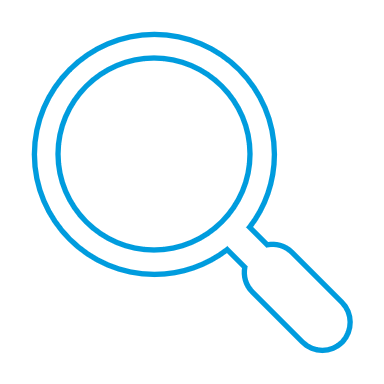 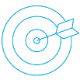 Evaluate results
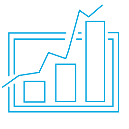 Targeted analytics
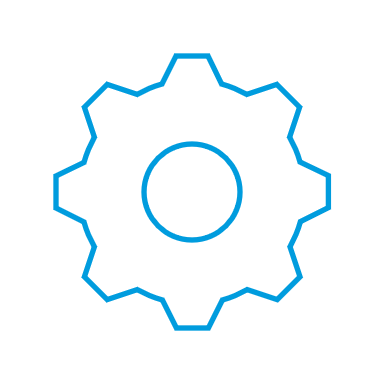 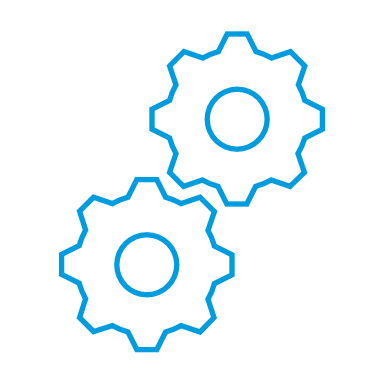 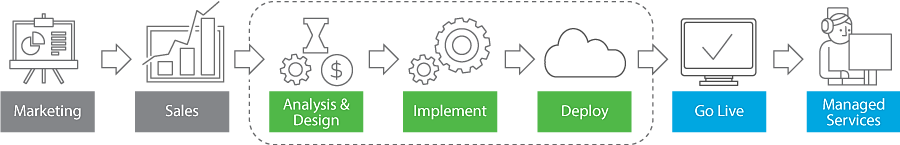 Margin Transformation / Performance Improvement  Categories to Evaluate to assess plus quantify ROI
11
Surgical Analytics

Increase revenue by scheduling and performing more surgeries
Reduce cost by eliminating staffed, empty operating rooms
Elevate patient experience by reducing wait times and improving quality
In
Surgical Efficiency
The perioperative suite is one of the busiest areas of the hospital, generates the most revenue and incurs the highest costs. Therefore, throughput and efficiency are vitally important.

Some of the important KPIs to track efficiency include:
On-time starts
Cancellations
Add-ons
Turnover and turnaround times
PACU boarding times
Case duration accuracy

Through analytics we can monitor the efficiency and also look for causes of inefficiencies.
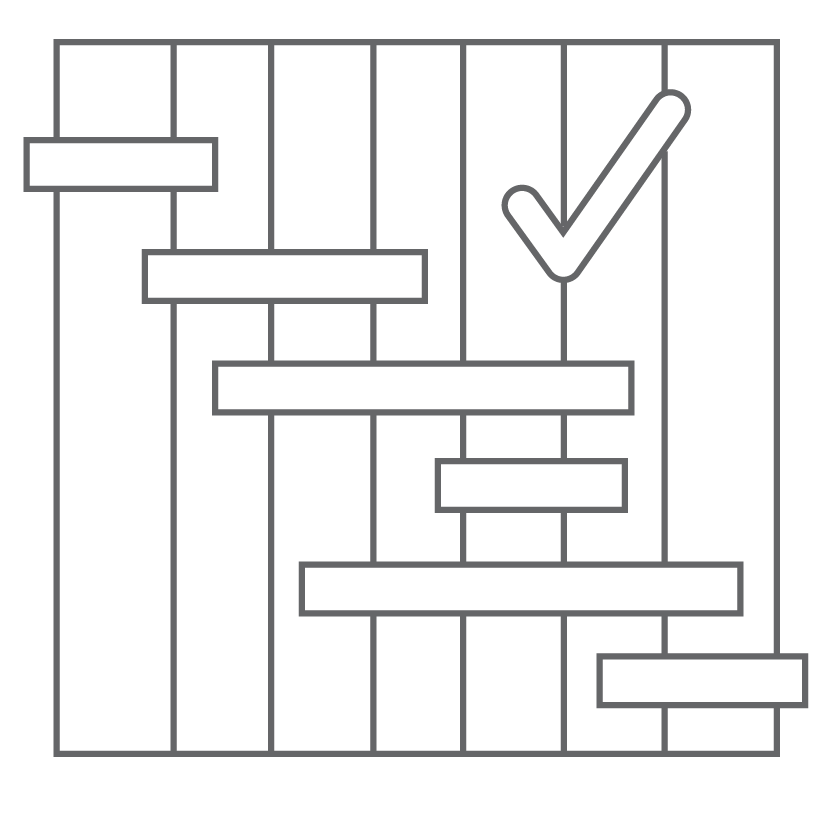 Case Study:Operating Room Utilization
Can also be applied to:
Endoscopy
Cath Lab
Electrophysiology
Interventional Radiology
Complex Imaging
Market Analytics

Increase revenue by growing services
Increase revenue by better referral management
Marketing Analytics
What providers should I hire? Or collaborate with?
Should I build an ambulatory surgical center?
Where should I invest?
Should I buy an orthopedic surgery group?
To answer these types of questions, we leverage claims data
For patients in my geography who go to other health systems, what specialists are they seeing? What procedures?
When my doctors refer to other providers, what specialists do they refer to? 
How many orthopedic surgeries are performed in my area?  What ancillary services are received?
16
Marketing Analytics
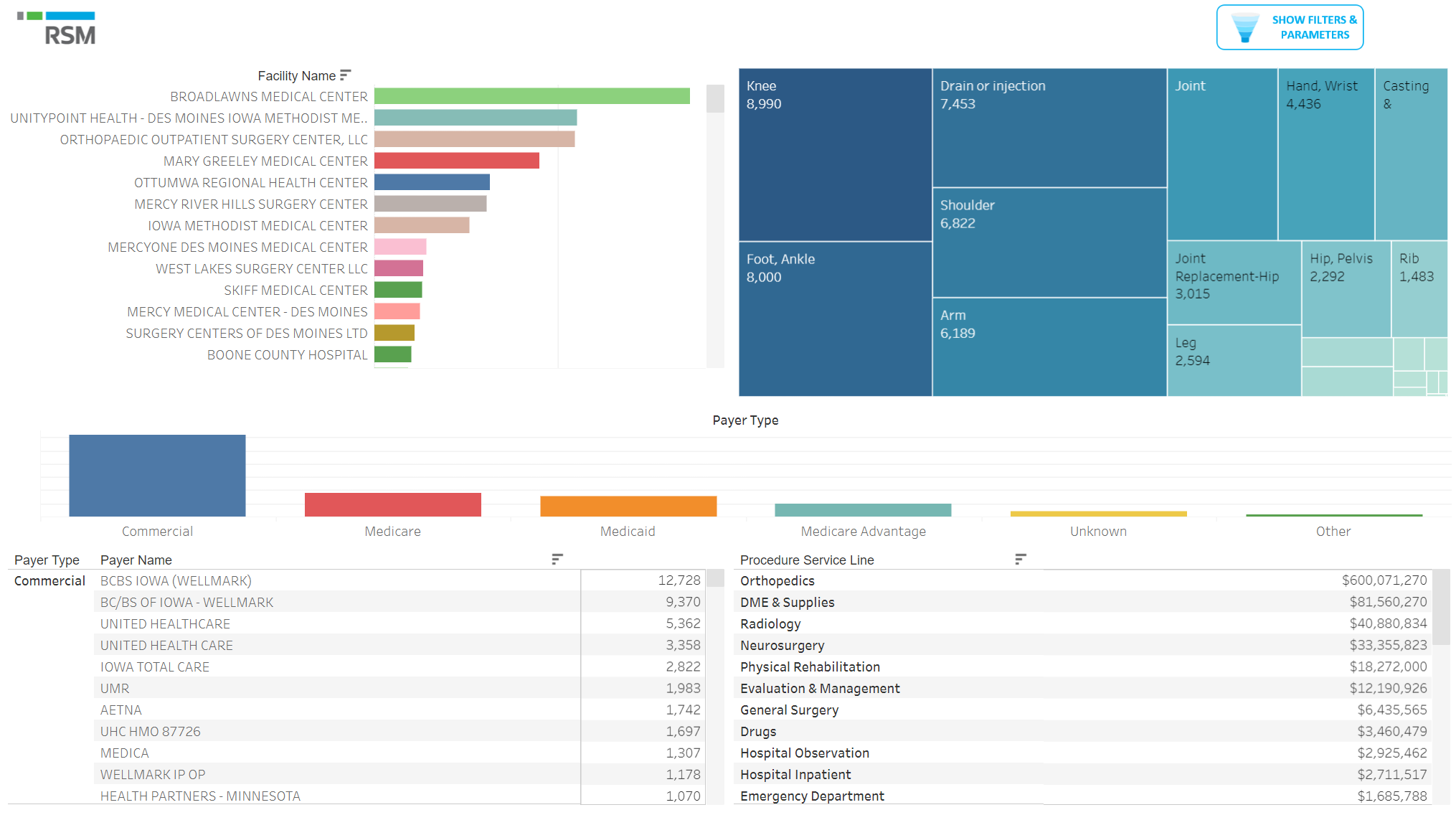 Efficiency and Patient Movement

Reduce length of stay by optimizing patient movement and capacity management
Goals and Opportunities
Reduce length of stay
Reduce ED and PACU boarder time
Increase surgical and transfer volumes
Improve quality of care
Optimize staffing
 How?
Reduce unnecessary bottlenecks and delays
Predict occupancy and patient needs
Know occupancy constraints ahead of time and mitigate them
Reducing Length of Stay
Length of stay is the biggest factor for inpatient cost

There are two fundamental ways to reduce LOS
Be more efficient
▪ Reduce Wait Times (ED boarder, PACU boarder, Patient Movement, Discharge)
▪ Optimize multi-disciplinary rounds
Cure patients faster
▪ Disease Care Paths ▪  Reduce Complications

The first step is to identify opportunities
What diseases have greatest length of stay
 opportunity?
What units or processes have inefficiencies?
What complications are affecting length of stay?
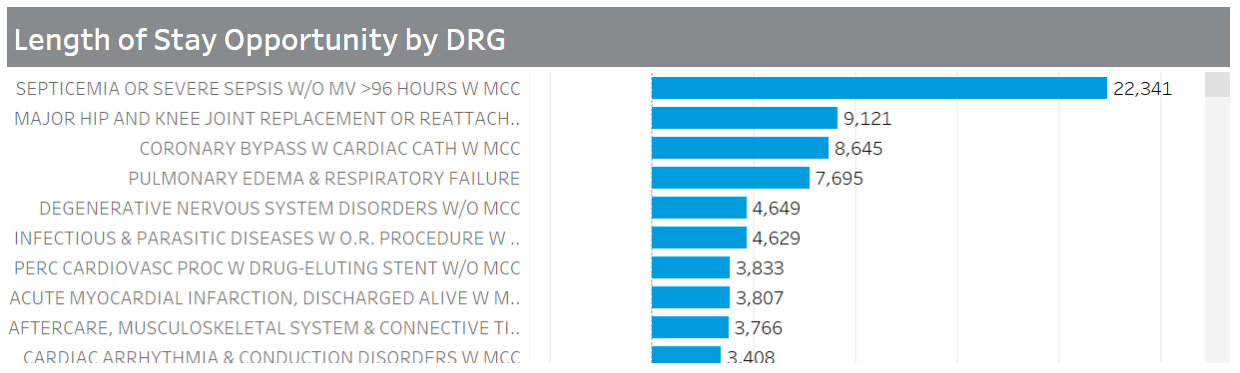 Denial Analytics

Increase revenue by avoiding insurance denials
Increase revenue by appealing denials
Clinical Effectiveness
Reduce cost by reducing clinical variation
Reduce Clinical Variation, Save On Costs: DO MORE WITH LESS
Unwarranted clinical variation refers to medical practice pattern variation that cannot be explained by illness, medical need, or the dictates of evidence-based medicine. It is one of the causes of low value care often ignored by health systems.
Our challenge is to identify clinical variation and analyze if it is warranted.
Patient Experience
Improving patient experience increases margin
Patient Experience and Health Equity: Background
90% of patients look at customer reviews before scheduling a provider.  
Did you know that hospitals with high patient experience are more profitable? And that consumers with high satisfaction scores achieve better long-term outcomes?  
Patients with high patient experience are 5 times more likely to return to a provider
96% of healthcare consumers perceive patient experience as important or very important 
Hospitals with high patient experience have 2 – 3 times higher net margins
Long term patient outcomes and survival rates are 25% higher for satisfied patients
96% of online patient complaints center around customer service — not quality of care
People of color or lower income have greater infant mortality, lower life expectancy, lower patient experience scores, more health complications, and are less likely to be insured. 
By 2024, most value-based care contracts will measure patient experience and health equity
Automation and AI
Automation and AI can increase productivity, reduce cost and increase efficiency
Top Healthcare Use Cases for AI
Azure Innovate Assessment 
Responsible AI Governance Framework
Azure Private GPT X and GPT X Teams Application
Axe the Fax / Invoice processing
Patient Messaging Automation 
Patient Chart Summarization 
Analytics Data Enrichment, Curation, Classification, Embedding
Supply Chain Documents and Contract Summarization 
Revenue Cycle, Coding, Prior Authorization and Claim Status
Appeals Automation
Call Center 
ServiceNow Ticket Triage
Getting Started
C-Suite Margin Opportunities Daily Practice
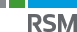 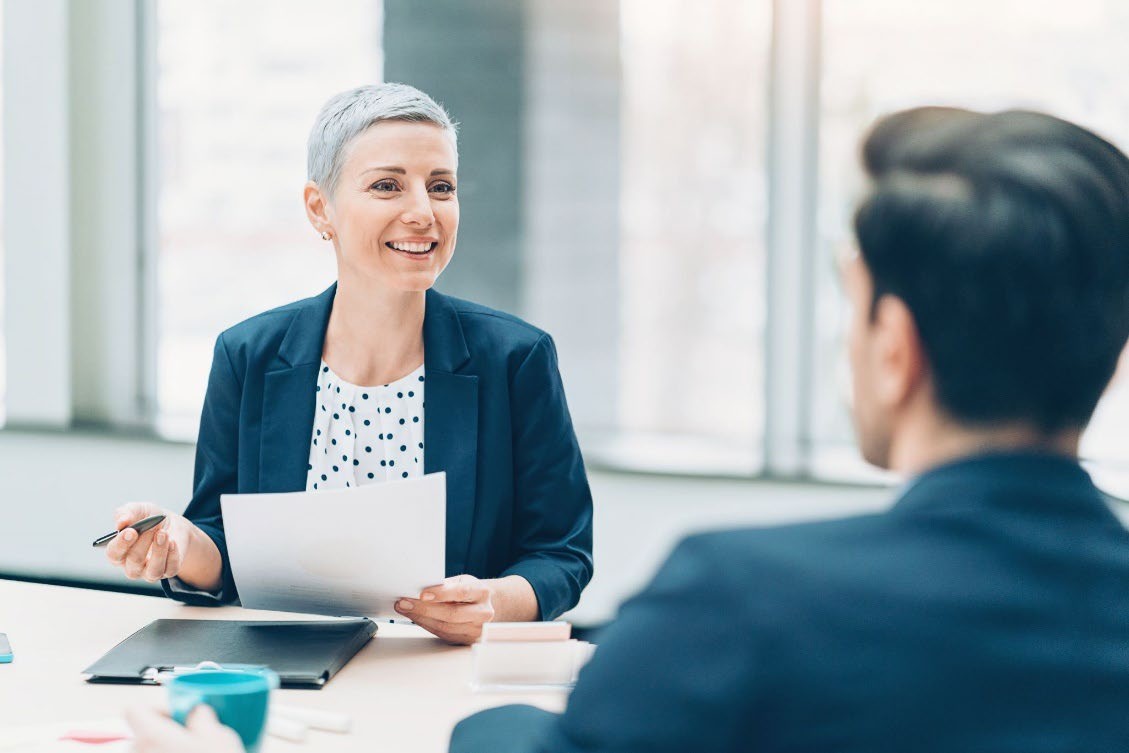 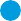 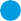 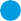 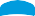 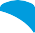 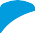 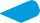 Data, data and more data-is it meaningful? RSM utilizes “guided data”
Weekly executive meetings to ensure transparency and accountability
Need to spend time on growth, not just putting out daily fires
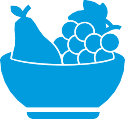 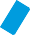 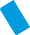 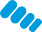 Identification of opportunities needs to be a collaborative approach
Prioritize projects that are low effort/high impact “low hanging fruit” first
29
Margin Improvement Resource Constraints
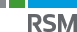 Tools and resources to monitor progress (Tableau, Power BI)
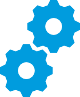 Data Analysis
Skill set - organization, project management, knowledge of workstream
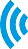 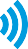 Bandwidth
Technical skills (Epic SME)
Leadership accountability structures
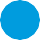 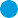 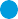 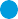 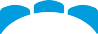 30
Politics within your organization
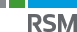 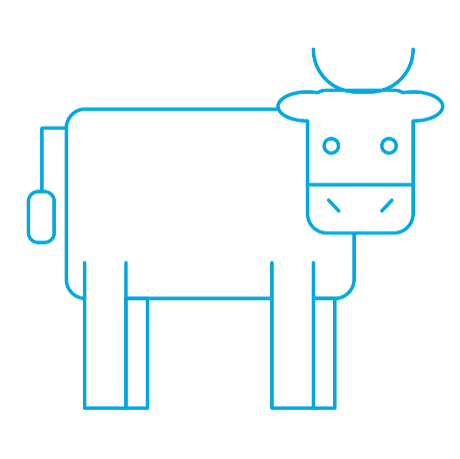 Political influencers
Medical staff
Nursing
Board members
Silos
Departmental Leaders
Long standing contracts
Philanthropic Donors
Community business leaders
Change management and culture
“sacred cows”-everyone has them
31
How outside help can boost successful results in Margin Improvement and Transformation Projects
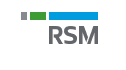 Unbiased approach and deep industry experience
Political roadblock navigation
High level project management and accountability structures
Data guided recommendations
Monitoring of results
Advanced technology capabilities
Automation recommendations
Provides bandwidth that organizations may not necessarily have
32
C-Suite determination of timelines and expectations
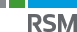 Project planning is a must with measurable outcomes and milestones
Workstreams must be organized in “bites” and strategically planned to align with activities within the organization
Baseline data should be identified and documented Milestones and results should be tracked and reported
Readiness to change should be assessed and a communication plan developed
C-suite should hold leaders accountable for deliverables
Sustainability plans should be part of the overall project planning
Evaluate and understand the capability and skill sets of the team. Determine if a third party is needed
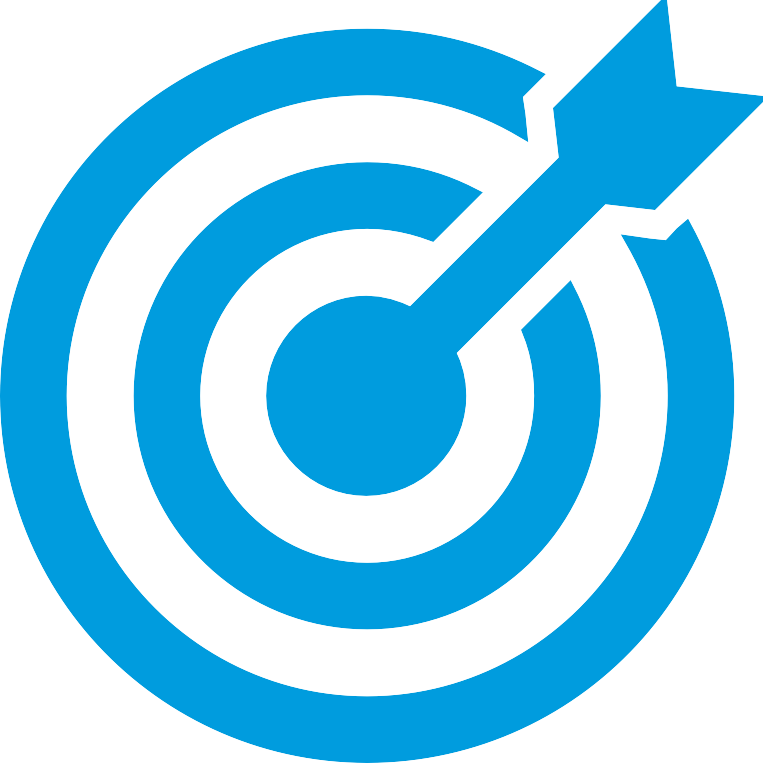 33
Margin Transformation and Margin Improvement Model – Internal or External
Iterative Model – Internal or External Approach
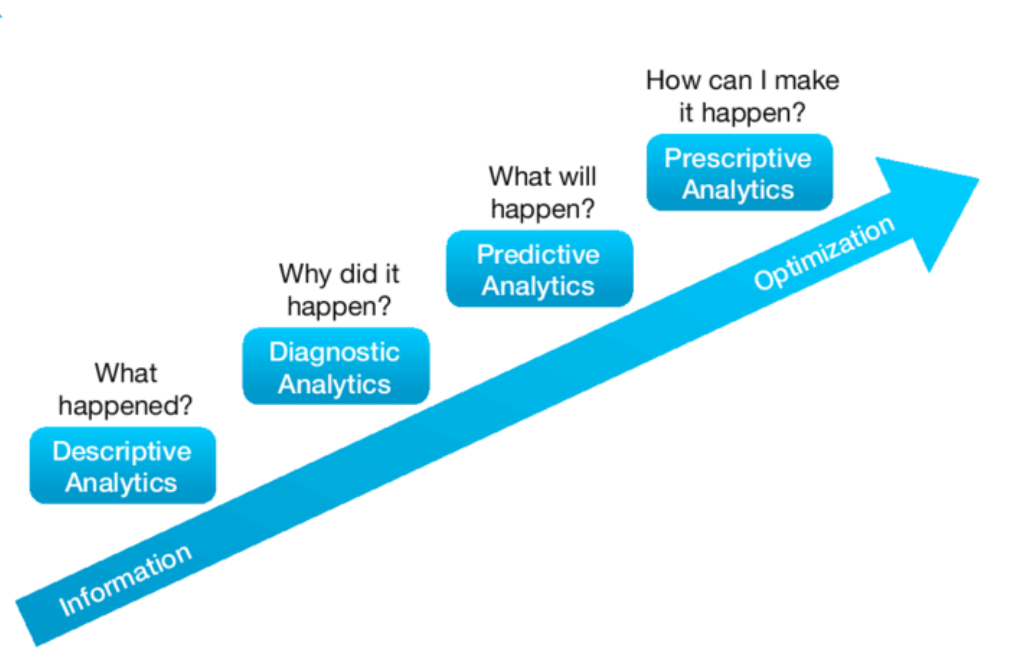 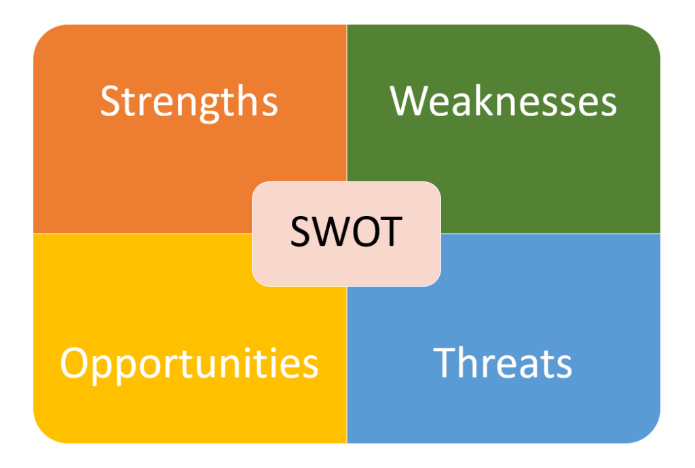 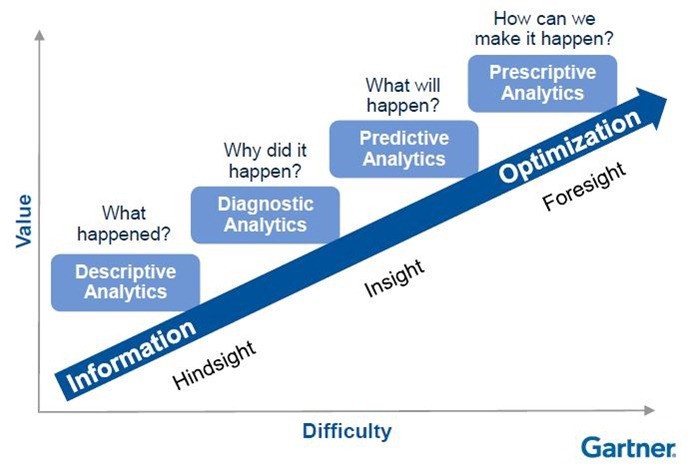 4-6 weeks
RSM Introduction – By the Numbers
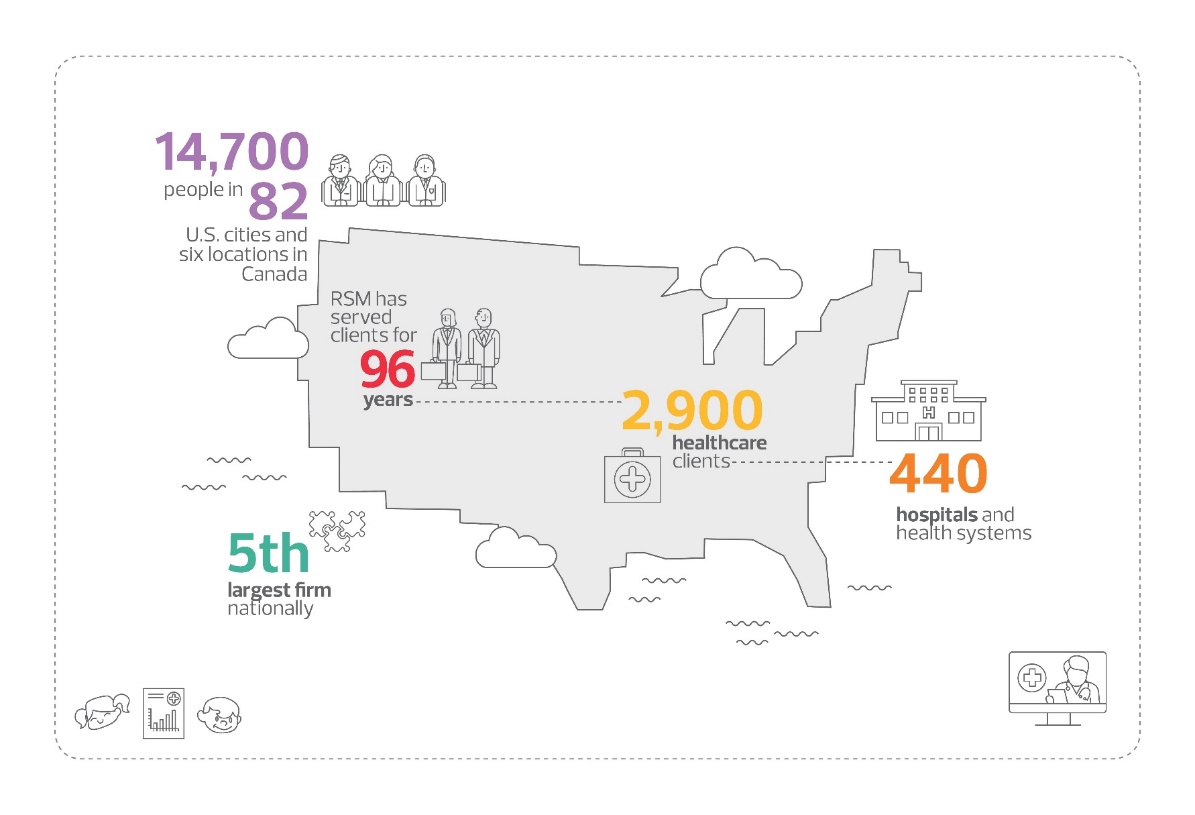 OUR Healthcare verticals
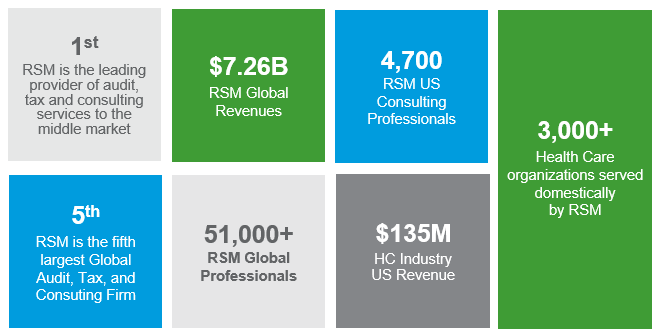 ENTERPRISE, OPERATIONAL, & REGULATORY RISK
TECHNOLOGY & DIGITAL TRANSFORMATION
AUDIT, TAX, & TECHNICAL ACCOUNTING
CYBERSECURITY & DATA PRIVACY
MERGERS AND ACQUISITIONS
MARGIN IMPROVEMENT
PAYMENT STRATEGY
Did you know?
+
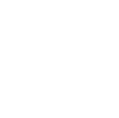 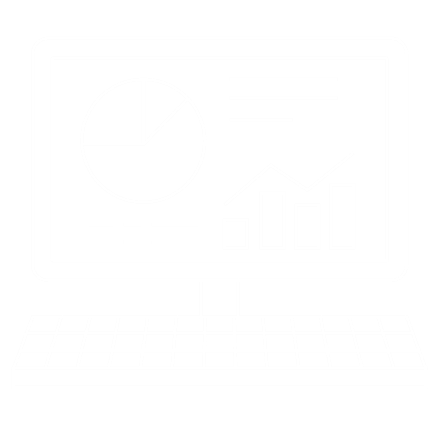 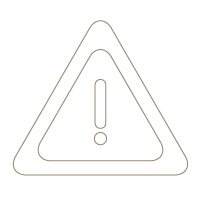 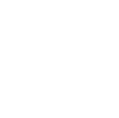 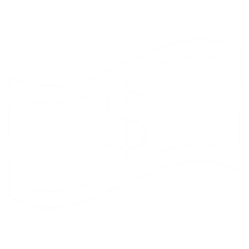 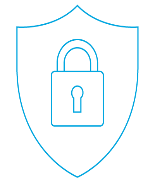 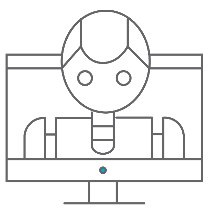 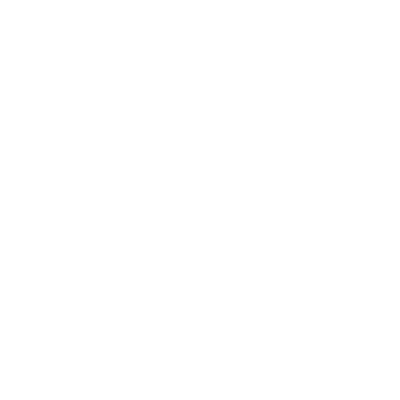 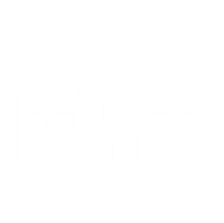 Our Health Care Capability Spectrum
Health Care Margin Transformation
Technology and Innovation
Supply Chain Optimization
Clinical Operations
Government Funding Strategy
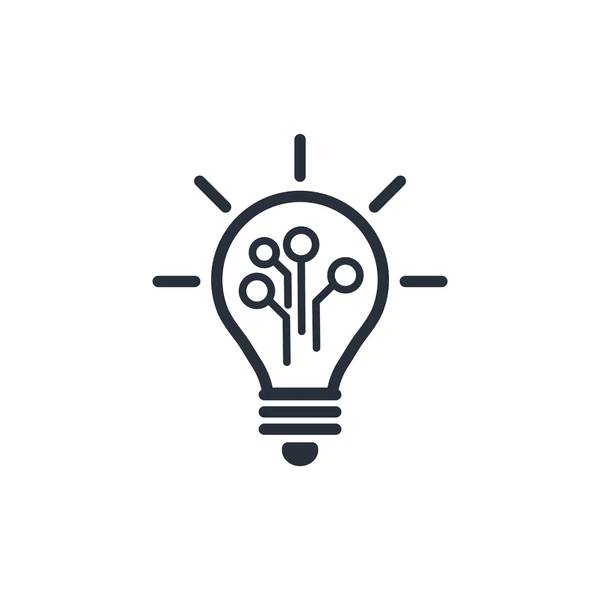 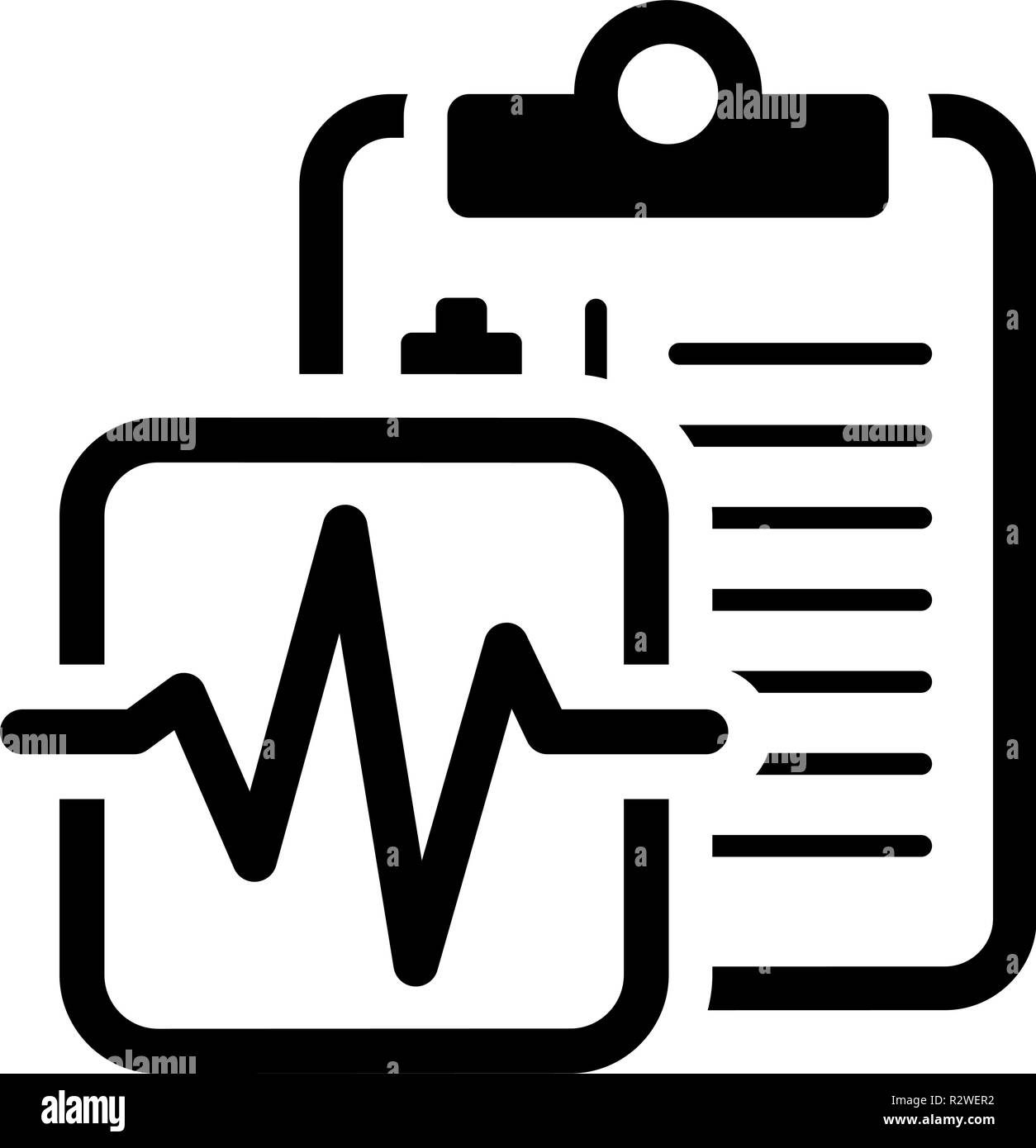 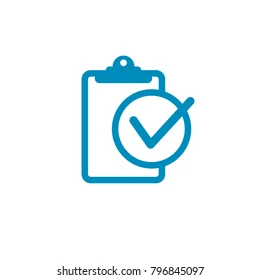 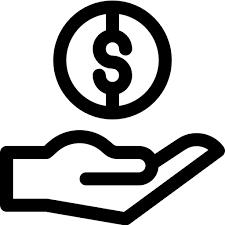 Revenue Cycle
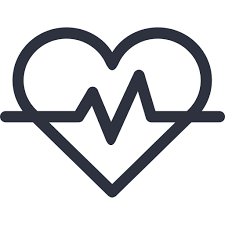 38
RSM Health Care Leaders
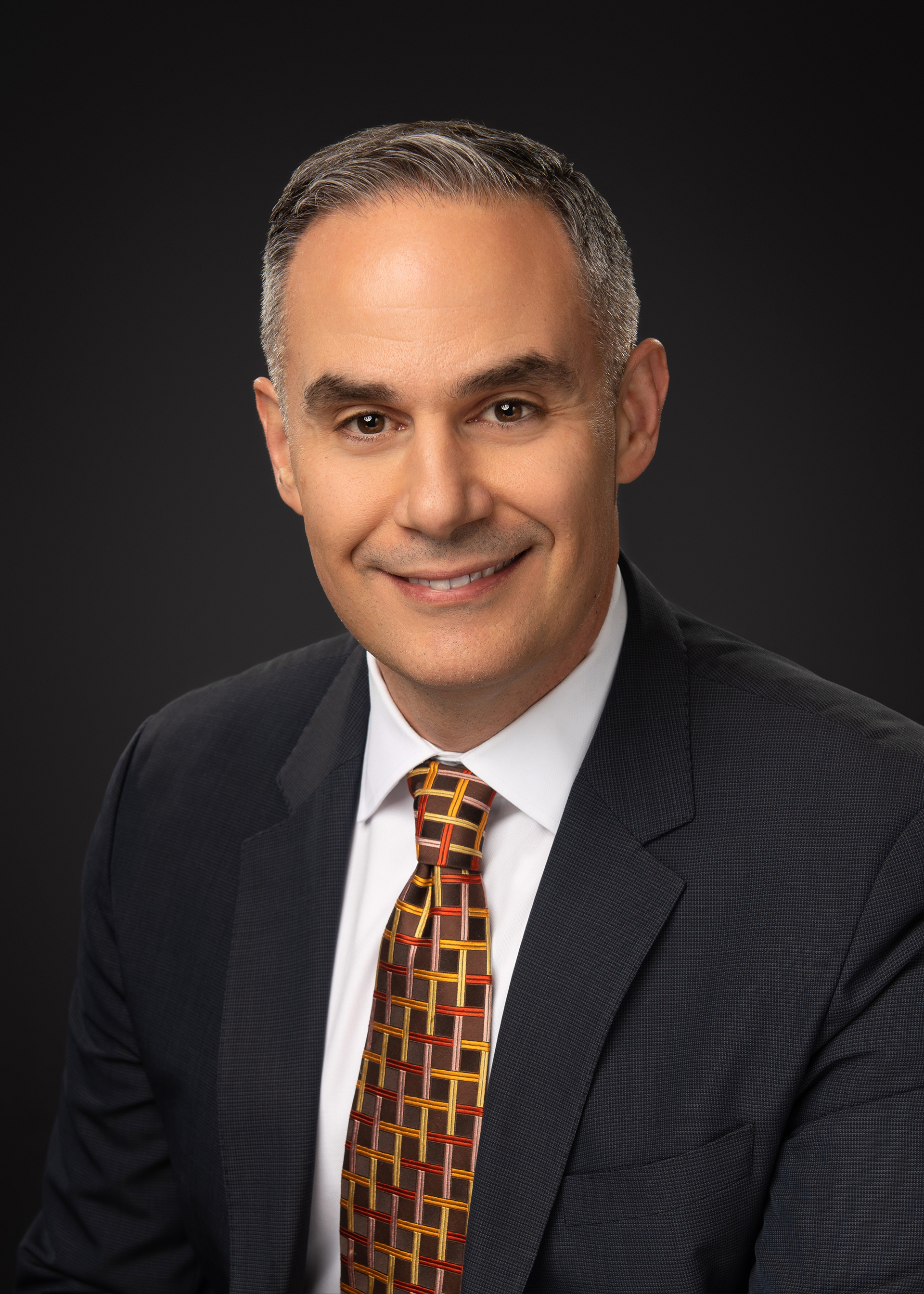 Industry Leader
Carlos Hernandez
Consulting Leader
Jim Sink
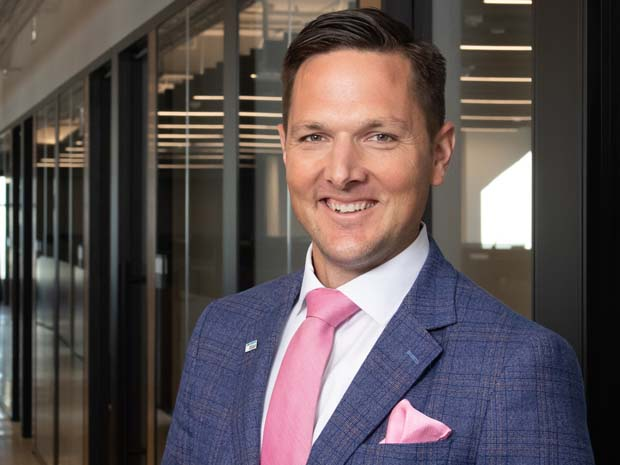 Enterprise Account 
Richard Kes
CIO Advisory
Arvind Rao
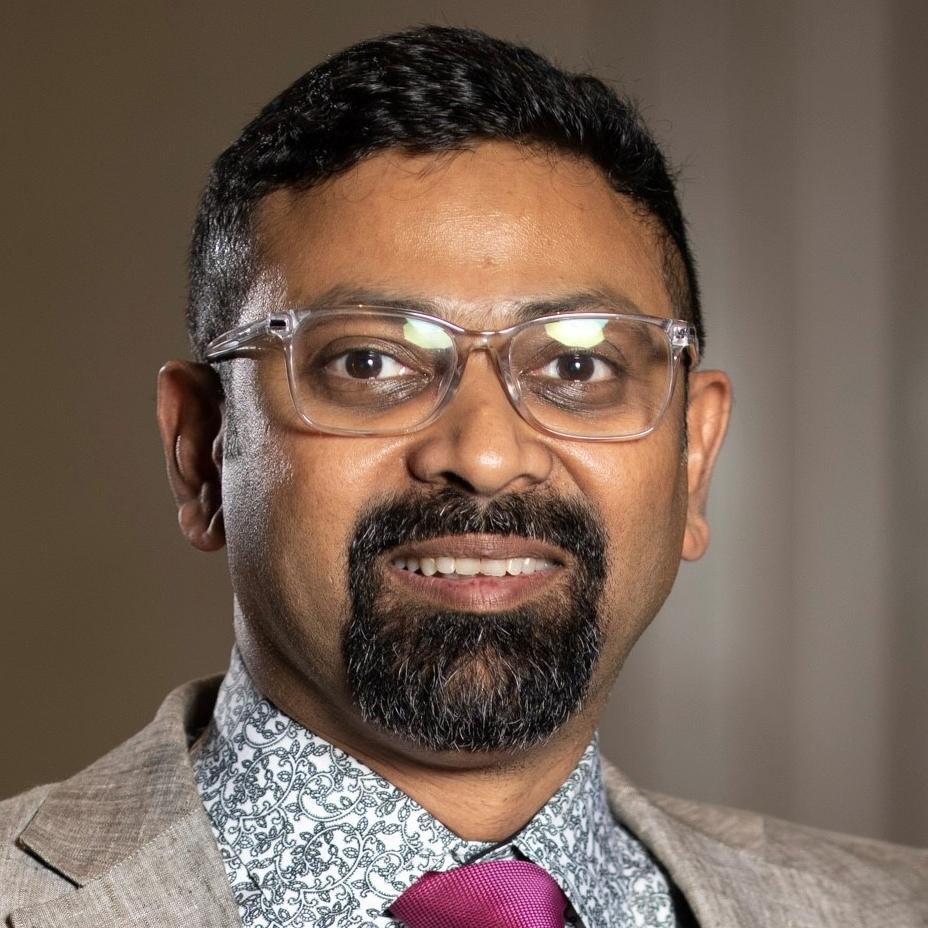 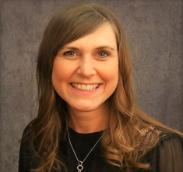 Revenue Integrity
Crystal Estabrook
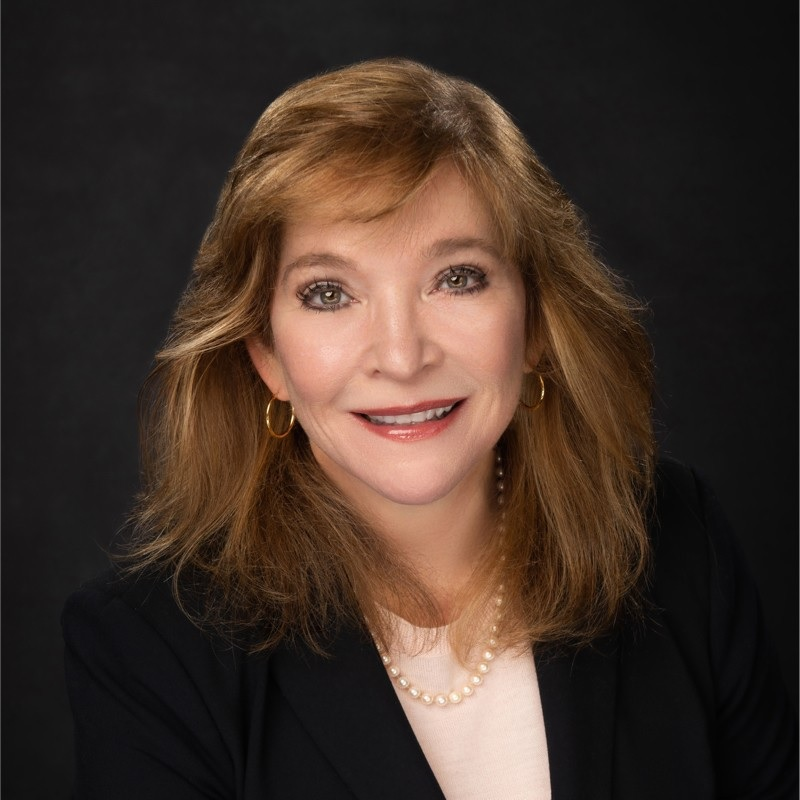 CEO Advisory 
Beryl Ramsey Finlan
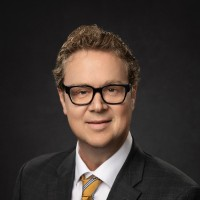 Health Care Consulting
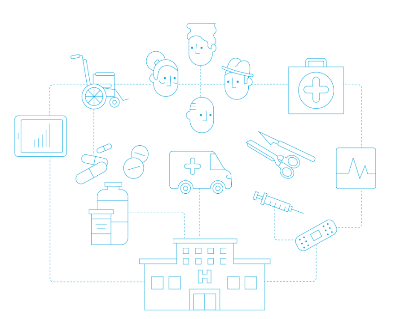 Revenue Cycle Operations
Michael Brown
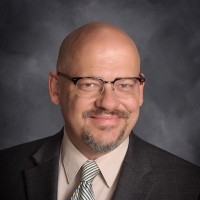 HC Data Analytics 
Jamie McGlothlin
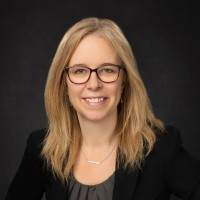 Government Funding Strategy 
Jill Nelson
Enterprise Risk 
Ryan Haggerty
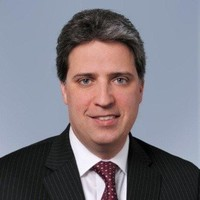 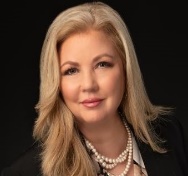 Cyber Security 
Greg Vetter
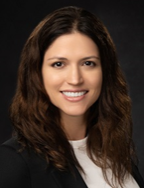 Clinical Operations 
Val Howell
Supply Chain 
Amber Downton
Finance & Accounting Transformation  
Chris Zheng
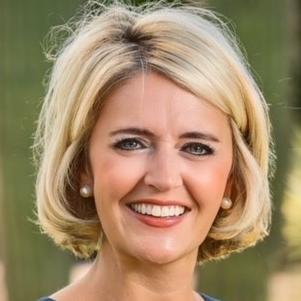 Mergers & Acquisitions  
Jen Busse
Automation 
Phil Martino
39
QUESTIONS AND ANSWERS?
Let’s Connect
Let’s Connect
Thank you for your most valuable asset – Your Time
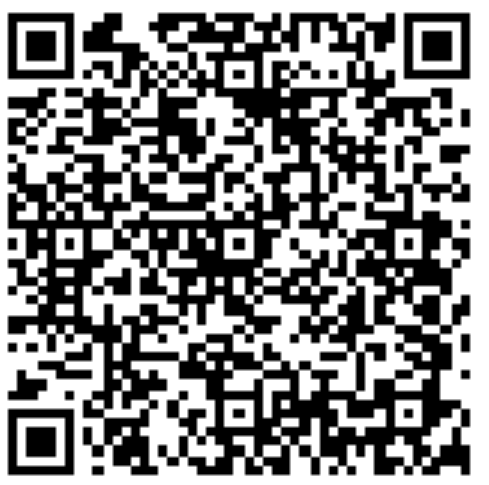 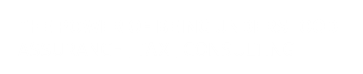 This document contains general information, may be based on authorities that are subject to change, and is not a substitute for professional advice or services. This document does not constitute assurance, tax, consulting, business, financial, investment, legal or other professional advice, and you should consult a qualified professional advisor before taking any action based on the information herein. RSM US LLP, its affiliates and related entities are not responsible for any loss resulting from or relating to reliance on this document by any person. Internal Revenue Service rules require us to inform you that this communication may be deemed a solicitation to provide tax services. This communication is being sent to individuals who have subscribed to receive it or who we believe would have an interest in the topics discussed.
RSM US LLP is a limited liability partnership and the U.S. member firm of RSM International, a global network of independent assurance, tax and consulting firms. The member firms of RSM International collaborate to provide services to global clients, but are separate and distinct legal entities that cannot obligate each other. Each member firm is responsible only for its own acts and omissions, and not those of any other party. Visit rsmus.com/aboutus for more information regarding RSM US LLP and RSM International.
RSM, the RSM logo and the power of being understood are registered trademarks of RSM International Association.
© 2023 RSM US LLP. All Rights Reserved.